Precipitating Energy Flux, Average Energy, and Hall Auroral Conductance from THEMIS All-Sky-Imagers during Two Substorms: Mesoscale Contributions
Christine Gabrielse1
Y. Nishimura2, M. Chen1, J. Hecht1, S. R. Kaeppler3, D. M. Gillies4, A. Reimer5, L. Lyons6, Y. Deng7, E. Donovan4, J. Scott Evans8

The Aerospace Corporation 
Boston University
Clemson University
University of Calgary
6. UCLA
7. University of Texas, Arlington
8. Computational Physics, Inc.
THEMIS SWT February 23, 2022
Approved for public release: OTR202200119
[Speaker Notes: Hello! My name is Christine Gabrielse and I’ll be sharing about our work utilizing THEMIS all-sky-imagers to estimate the precipitating energy flux, energy, and the resulting conductance during substorms with a focus on mesoscales.]
Motivation: 2D Mosaic of Precipitation Parameters on Continental Scale
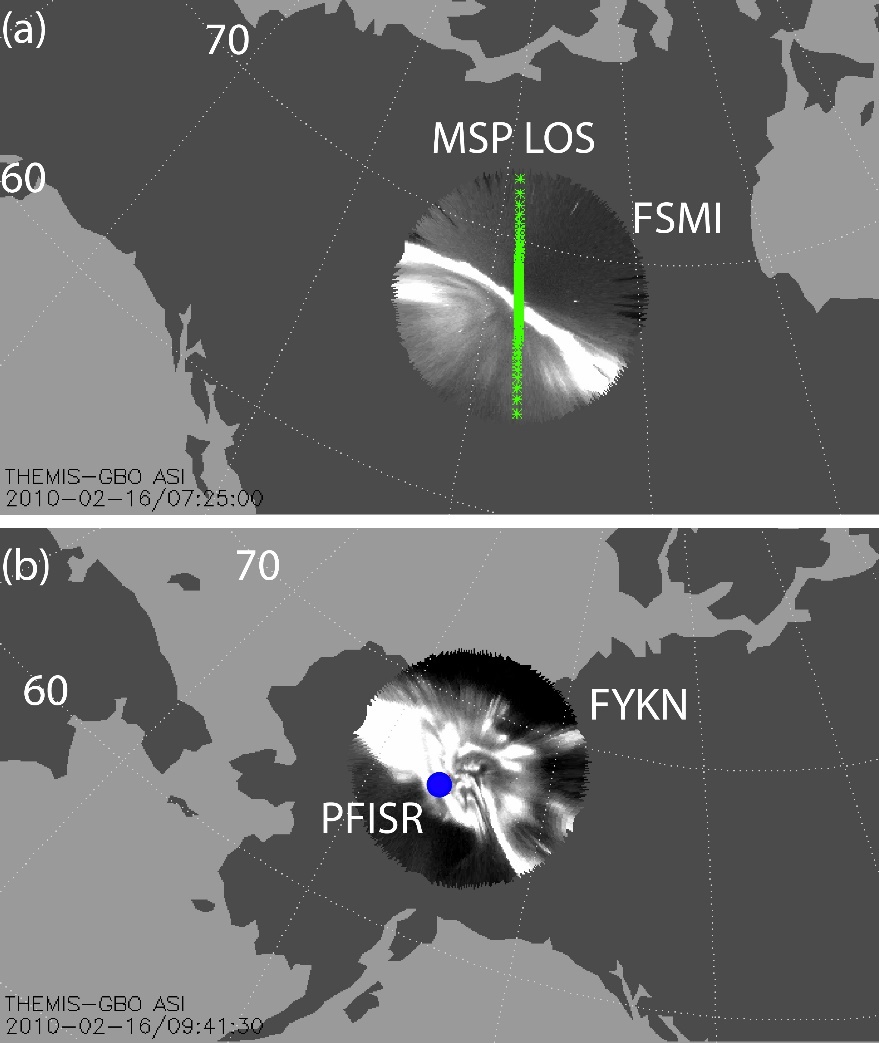 Want to know scale sizes and characteristics of precipitation (energy flux, energy, conductance…)
Contribution of mesoscales (<500 km)?
Current difficulties in answering these questions:
Satellite overpasses (e.g., DMSP) are temporally and spatially restrictive. The aurora evolution cannot be monitored.
Meridian Scanning Photometers (MSPs) do not provide adequate spatial coverage. They only monitor along a single longitude.
Incoherent Scatter Radar (ISR) allows us to calculate accurate conductance, but only at a single point in space.
One ASI (e.g., Janhunen, 2001; Partamies et al., 2004; Kauristie et al., 2006; Lam et al., 2019), but still spatially limited; can’t cover full substorm
Gabrielse et al. (2021, Frontiers)
THEMIS ASIs provide detailed info at 3 sec cadence for hours over the same, large (continental scale) area.
(c)
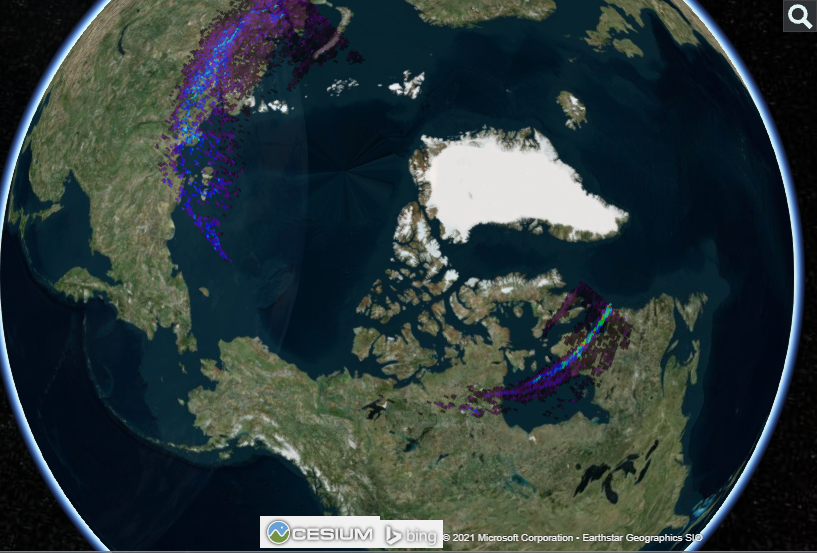 Gabrielse et al. (2021, Frontiers)
https://ssusi.jhuapl.edu/gal_edr-aur_cs
[Speaker Notes: Difficulties in determining energy flux, energy, and conductance on mesoscales exist in observations. Satellite overpasses, meridian scanning photometers, incoherent scatter radar, and even single all-sky-imagers are spatially restrictive and incapable of observing a substorm’s auroral evolution in both time and space.

Therefore, to address our science questions, we developed a technique utilizing the THEMIS ASI mosaic that provides detailed information at 3 second cadence for hours all across Canada and Alaska.]
From Color Ratios to Energy & Eflux
Because precipitating particles of increasing energy penetrate deeper into the atmosphere, the aurora’s color—which changes with altitude—is indicative of the particle energy and energy flux.
Image courtesy of the Norwegian Center for Space Weather (NOSWE)
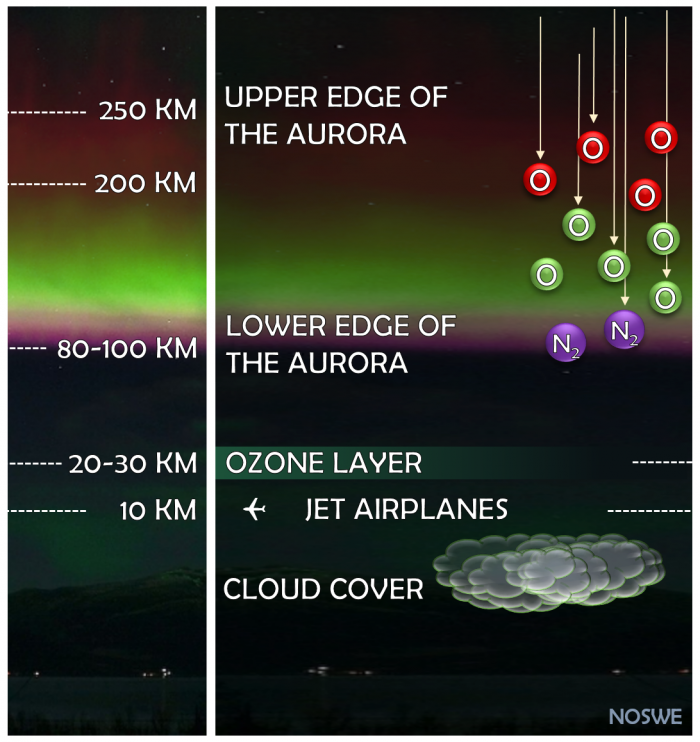 Knowing the red to green and the green to blue light intensity ratios, the energy can be found.
Knowing the blue light emission and the energy, electron flux can be calculated. 
B3C auroral transport code used for energy flux, average energy, and Hall conductance using ASI as input.
Gabrielse et al. (2021, Frontiers)
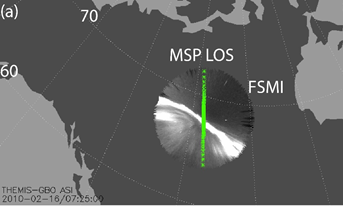 https://site.uit.no/spaceweather/what-are-the-northern-lights-aurora/
FSMI MSP line-of-sight
christine.gabrielse@aero.org
[Speaker Notes: Because precipitating particles of increasing energy penetrate deeper into the atmosphere, the aurora’s color—which changes with altitude—is indicative of the particle energy and energy flux. For example, a larger red to green ratio means less energetic precipitation, since less energetic particles run into atmospheric molecules at higher altitudes and produce red aurora. 

We extended energy and energy flux look-up tables from Hecht et al. and Strickland et al. using the B3C auroral electron transport code, in order to convert color ratios to energy and energy flux.]
Mesoscale Contribution to Substorm Energy Flux & Average Energy
Most important during the initial ~10 min of expansion phase (60-80%)
18.1% difference for diffuse aurora, 24.2 for discrete
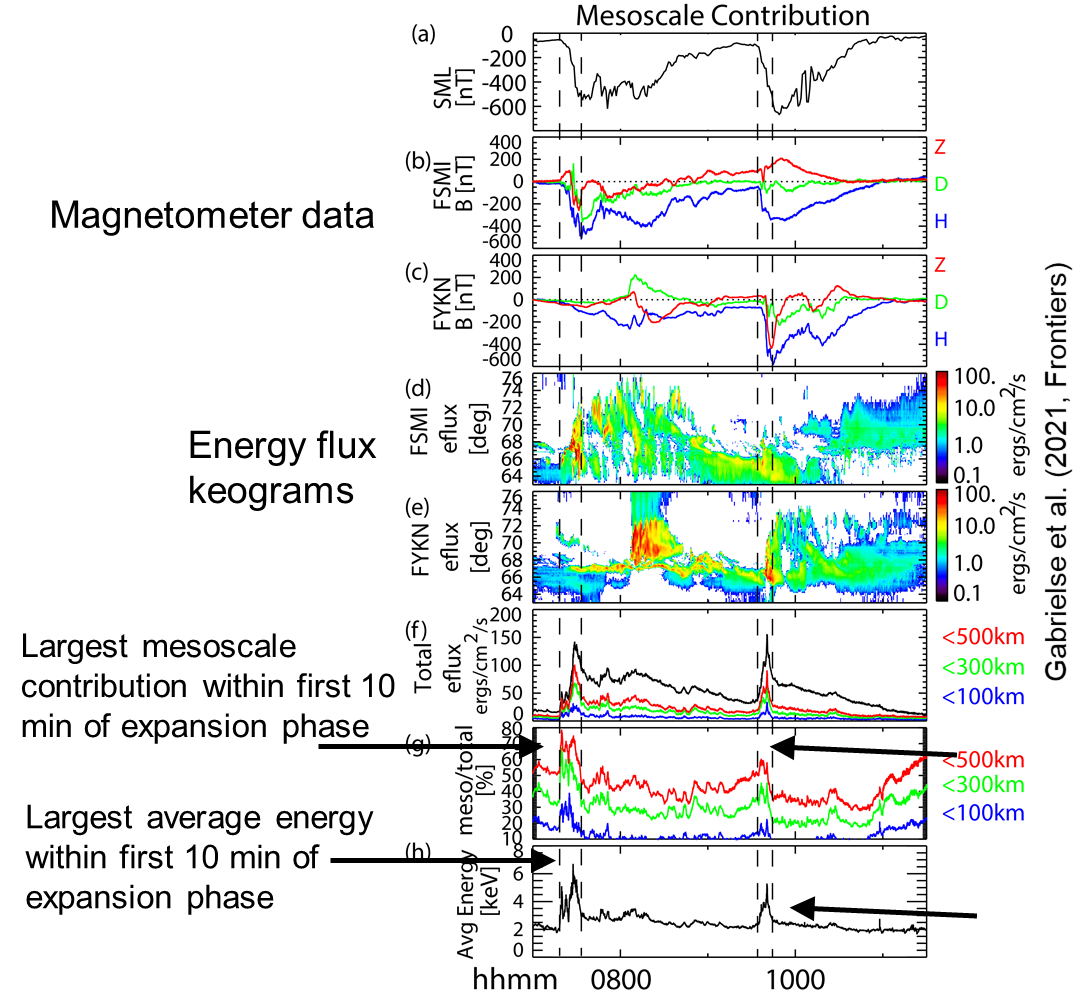 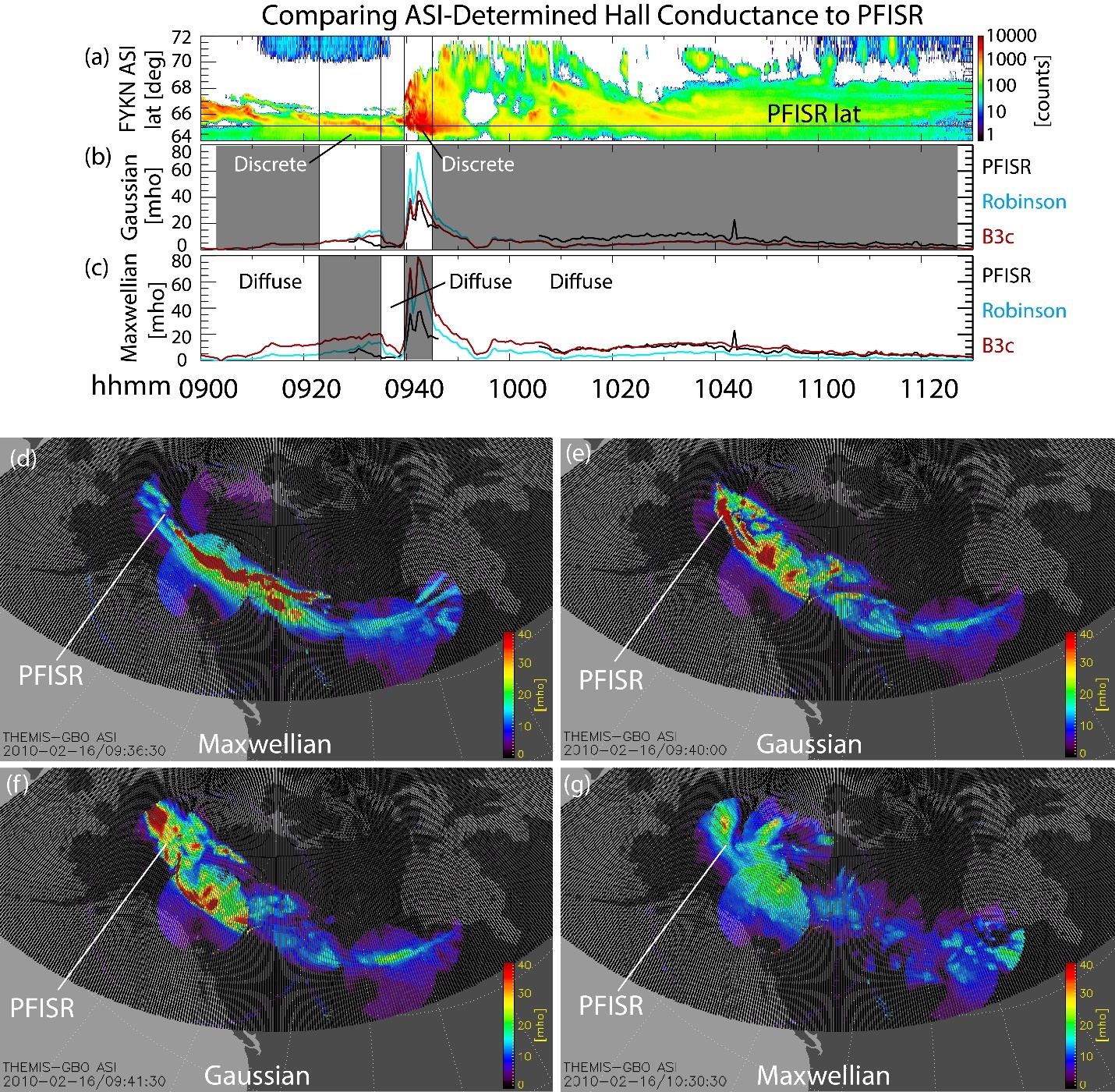 christine.gabrielse@aero.org
[Speaker Notes: The vertical dashed lines mark the start of the sharp increase in total energy flux and the end of the sharp decrease in total energy flux that occurs during the substorm expansion phase for each substorm.

Note they coincide with substorm onset and the end of the expansion phase, according to SML. (The first substorm had multiple expansions, each corresponding to an energy flux increase.)


Now that we have the energy flux and average energy data in 2D over time, we applied spatial filters to determine how much of the total energy flux was precipitated by different scale sizes. The figure shows the SML index for both back-to-back substorms. The spectrograms are keograms of energy flux at two stations, showing the aurora’s poleward and westward motion.

The line plots at the bottom show the total energy flux and the amounts contributed by different scale sizes. Panel g displays the percent of the entire energy flux contributed by scale sizes less than 500, 300, and 100 km. The vertical dashed lines mark the start of the sharp increase in total energy flux and the end of the sharp decrease in total energy flux that coincide with substorm onset and the end of the expansion phase, according to SML in panel (a). Because the first substorm had multiple onsets, it also had multiple increases in mesoscale energy flux deposition. During the first substorm, mesoscales contributed up to 80% of the total energy flux. Most of that occurred in scale sizes less than 300 km. The second substorm had a slightly smaller mesoscale contribution at 60%. Both continued to have 30-40% mesoscale contribution throughout the remainder of the substorm recovery. This indicates that mesoscales play an important role during substorms and cannot be ignored. 

The average of the average energy also peaked during the substorm expansion phase, which we see in the bottom panel.]
Summary
We developed a technique using THEMIS white light ASIs to determine energy flux, average energy, and conductance in 2D over time. 
We applied the technique to study two back-to-back substorms.
Meso-scales are important contributors to the substorm total energy budget.
Mesoscale aurora contribute up to ~80% (~60%) of the total energy flux immediately after onset during the early expansion phase of the first (second) substorm, and continue to contribute ~30-55% throughout the remainder of the substorm.
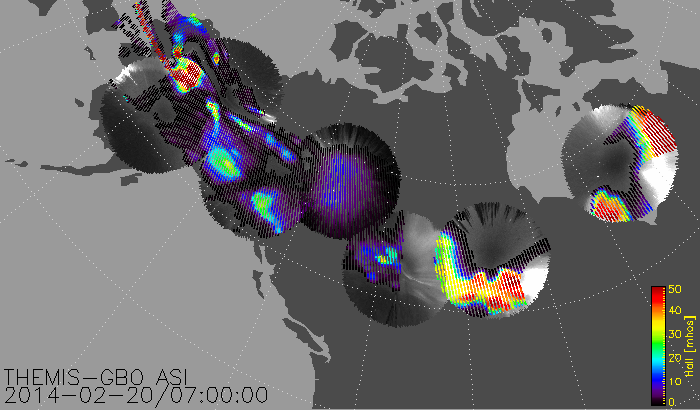 Future Work
Gabrielse et al. (2021, Frontiers)
THEMIS ASIs can provide data to improve energy flux, average energy, and conductance models in 2D: Can provide 2D maps to modelers.
Determine characteristic scale sizes important for energy deposition for different magnetospheric modes of response (substorm, storm type, etc.).
Characterize conductance.
Separate diffuse from discrete aurora.
Envelop TREx color ASIs as they become available.
See more details in: Gabrielse et al. (2021, Frontiers)
https://doi.org/10.3389/fphy.2021.744298
christine.gabrielse@aero.org
[Speaker Notes: In summary, we developed a technique using THEMIS white light ASIs to determine energy flux, average energy, and conductance in 2D over time. Comparing results to MSPs and PFISR, we found good comparisons.

We applied the techniques to study two back-to-back substorms. We showed that mesoscales are important contributors to the total energy budget, supplying up to 80% of the total energy flux during the substorm expansion phase and 30-55% during the recovery phase.

For future work, these 2D maps can be provided to modelers to improve energy flux, average energy, and conductance especially at mesoscales and from intense, discrete aurora.

We plan to use our techniques to determine characteristic scale sizes that are important for energy deposition for different magnetospheric modes of response, such as different storms.

We would also like to attempt to separate diffuse from discrete aurora. And as TREx color ASIs become available, we will envelop those data for more accuracy, especially in determining average energy. 

I look forward to discussing more with you during the live session, but don’t hesitate to email me with any questions.]
Extra
2010-02-16 Substorm: Energy Flux & Average Energy in 2D Over Time
2D Mosaics of Energy Flux and Average Energy
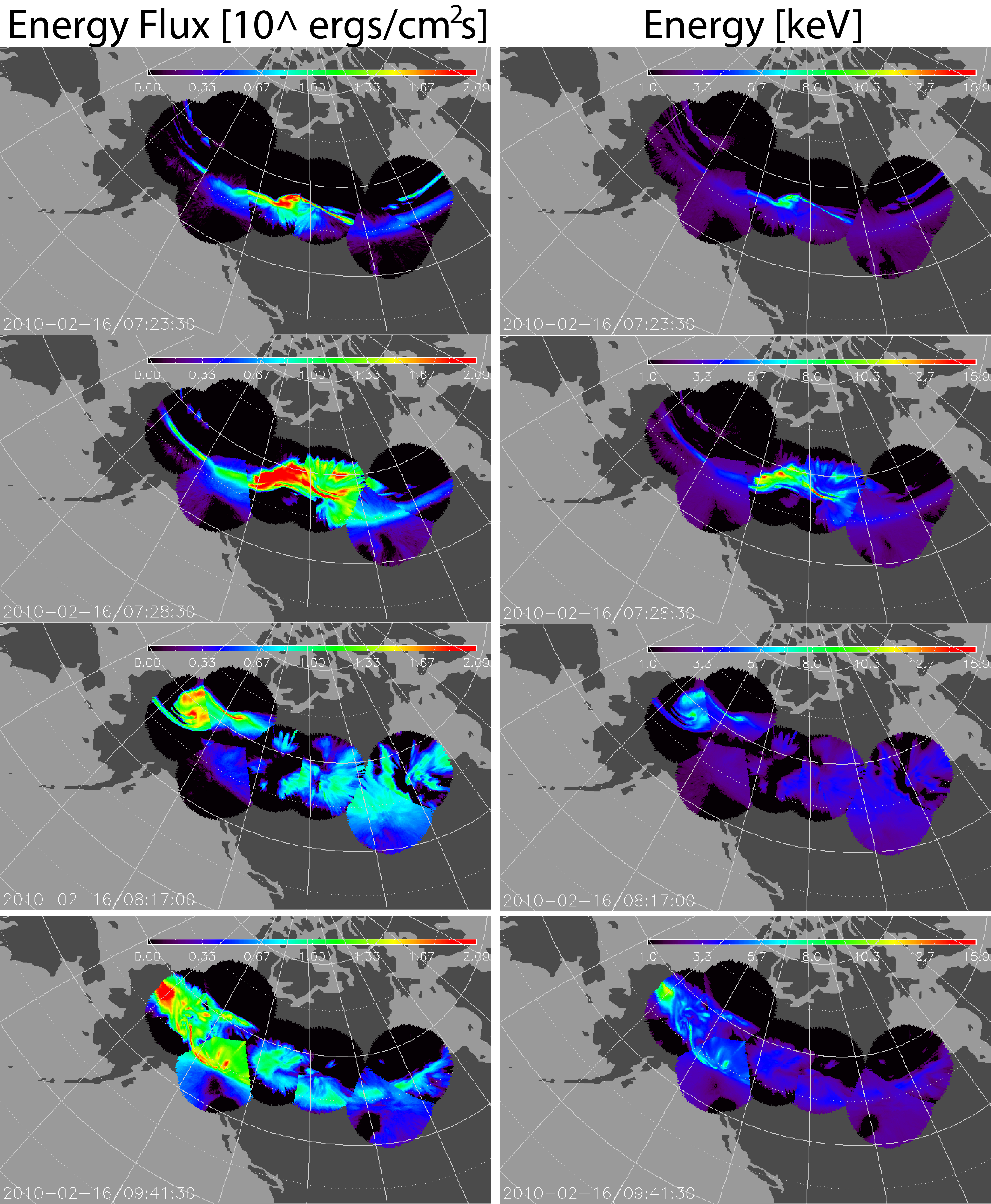 Energy flux assuming a Gaussian distribution
Gabrielse et al. (2021, Frontiers)
Gabrielse et al. (2021, Frontiers)
christine.gabrielse@aero.org
[Speaker Notes: The figure on the left presents snapshots of the 2D mosaic of energy flux and average energy taken from the movie on the right. We used B3C to determine these parameters for both a Gaussian and Maxwellian distribution, which assumes the aurora is discrete or diffuse, respectively. In the future we would like to determine where discrete or diffuse aurora occur in the mosaic in order to apply the Gaussian or Maxwellian distribution correctly over space and time.

The auroral evolution shows a typical substorm with a mesoscale auroral arc that evolves equatorward until substorm onset, followed by poleward expansion and a westward traveling surge.]
Convert White ASI Counts to Color Intensities
Gabrielse et al. (2021, Frontiers)
Meridian Scanning Photometer (MSP)
Provides 557.7 nm, 427.8 nm, and 630.0 nm intensities along a single line of magnetic longitude.
Conversion steps:
Scatterplot of green vs. white along MSP LOS, fit analytical function
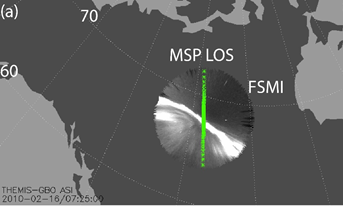 FSMI MSP line-of-sight
Scatterplot of blue vs. green (only MSP data), fit analytical function
Scatterplot of red vs. green (only MSP), fit several analytical functions
Data span 3 hours

Dashed yellow lines=upper and lower quartiles
Yellow line=median

Note: white light is first processed to remove city light with background subtraction; stars removed with a median filter.
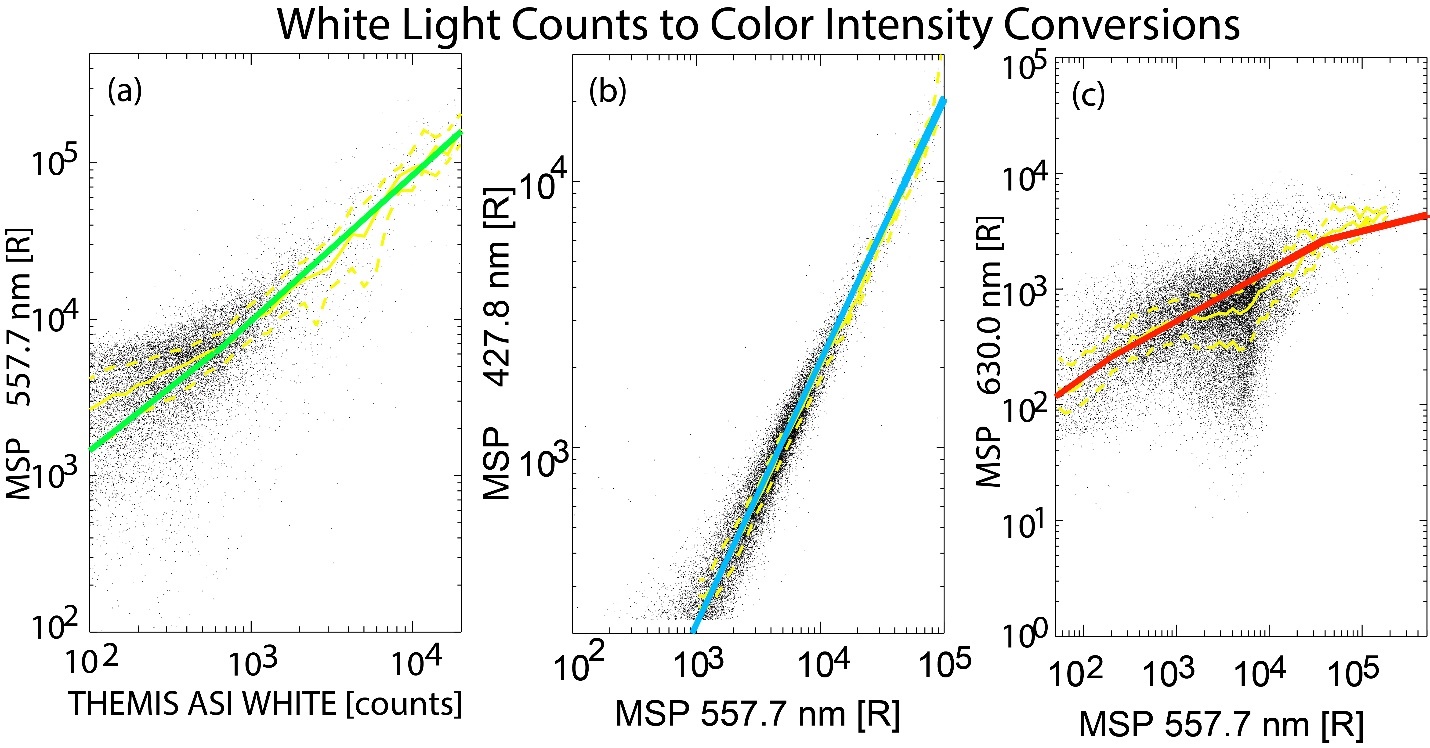 christine.gabrielse@aero.org
[Speaker Notes: To get these color ratios, we first had to convert the white light ASI counts to color intensities. We did so by calibrating MSP data with white light at the same line of longitude. We created a scatterplot of green vs. white light and fit a log-log analytical function. We did the same for the scatterplot of blue vs. green, using just MSP data, and red vs. green.]